Same-origin policy &Cross-origin Resource Sharing
Peter Larsson-Green
Jönköping University
Autumn 2018
Cross-Site requests
To:
Bob
Alice login at bank.com. 
bank.com creates a sessionremembering Alice has logged in.
Alice visits a hacker's website:
Amount:
$1000
Send
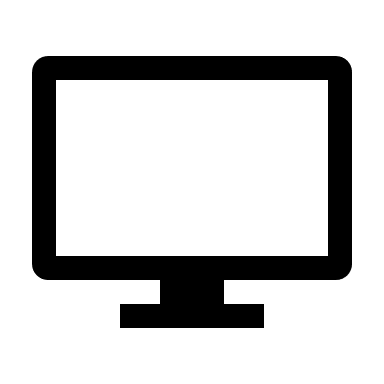 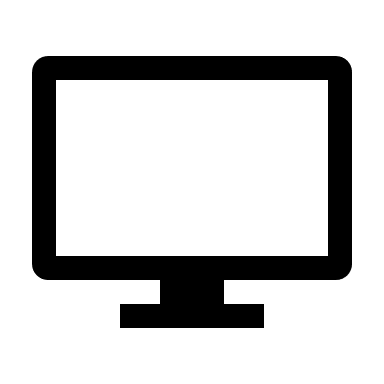 <form method="POST" action="http://bank.com/transfer">
  To: <input name="to" value="Hacker">
  Amount: <input name="amount" value="$1000">
  <input type="submit" value="Send">
</form>
<script>document.querySelector("form").submit()</script>
To:
Hacker
Amount:
$1000
Send
Cross-Site requests
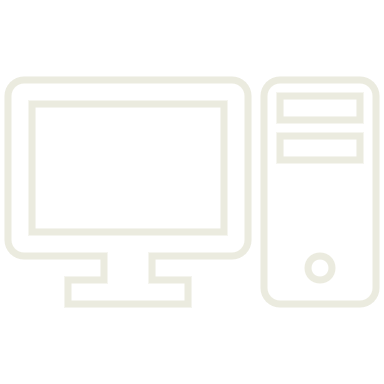 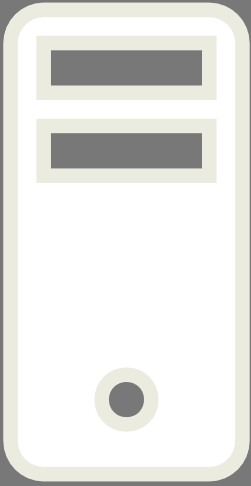 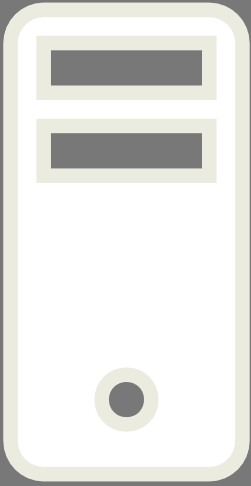 POST /loginUsername: AlicePassword: abc123
Bank Server
Bad Website
Alice
Create SessionUsername: AliceSessionId: 12345
GET /the-page
Success!Store session id in cookie
The pageWith bad HTML/JS code.
Displays the pageThe bad code is executed.
POST /transferTo: HackerAmount: $1000Cookie with session id
Transfers money from Alice to Hacker
Cross-Site requests
Is it really this bad?
Yes!
The XMLHttpRequest object
const request = new XMLHttpRequest()
request.open("POST", "http://bank.com/transfer")
request.setRequestHeader(
  "Content-Type",
  "application/x-www-form-urlencoded"
)
request.send("to=Hacker&amount=$1000")
request.addEventListener('load', function(event){
  const responseBody = request.responseText
})
The same-origin policy
The HTML/JS code on one webpage may send requests to any other website it wants.
The HTML/JS code may not read the responses.
const request = new XMLHttpRequest()
request.open("GET", "http://facebook.com/profile")
request.send("")
request.addEventListener('load', function(event){
  const responseBody = request.responseText
})
The same-origin policy example
Practical demonstration.
Cross-Site requests
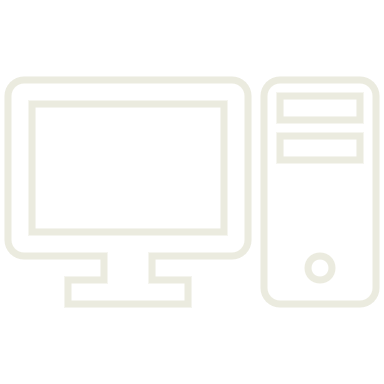 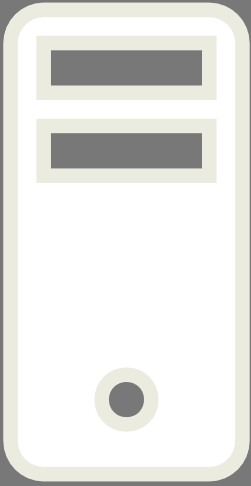 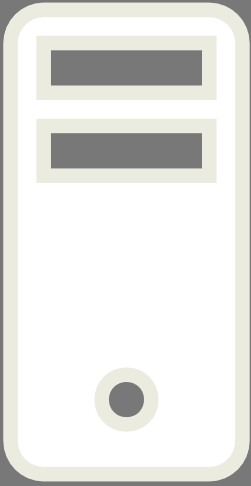 openweathermap.org
Your Web App
User
GET /home
GET /temp?place=Sweden
Home page
Same-origin policy forbids this 
Unless openweathermap.org supports CORS 
Cross-Site Requests
Start: HTML & JS can send HTTPrequests through forms
Same-Origin Policy: JS can only read responses to requests sent to the website the JS code comes from
Cross-Origin Resource Sharing: Websites can tell web browser to allow Cross-Site Requests to their website
Cross-Origin Resource Sharing
Access-Control-Allow-Origin: *
Access-Control-Allow-Origin: http://test.com
CORS example
Practical demonstration.
CORS details
Simple Requests
Method is:
GET
POST
HEAD
Custom headers are only:
Accept
Accept-Language
Content-Type:
application/x-www-form-urlencoded
multipart/form-data
text/plain
Preflighted Requests
All other requests.
Cross-Site requests
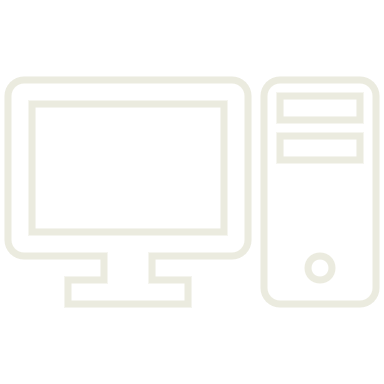 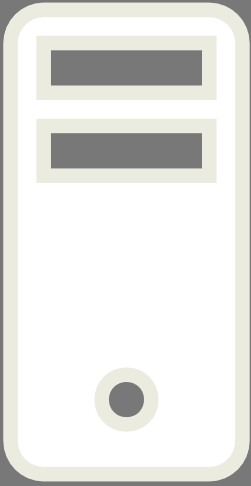 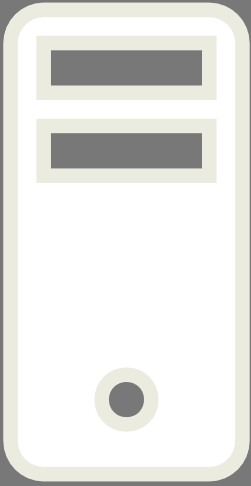 openweathermap.org
Your Web App
User
GET /home
OPTIONS /temp/123
Home page
200 OK
Access-Control-Allow-Origin: http://test.com
Access-Control-Allow-Methods: GET, PUT, POST, DELETE
Access-Control-Allow-Headers: Content-Type
PUT /temp/123